١٣
الفصل
جمع الأعداد من ٣ أرقامها وطرحها
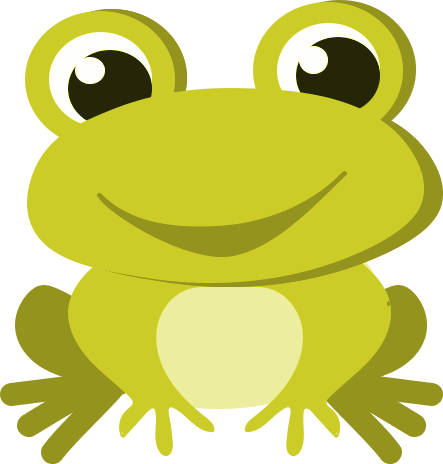 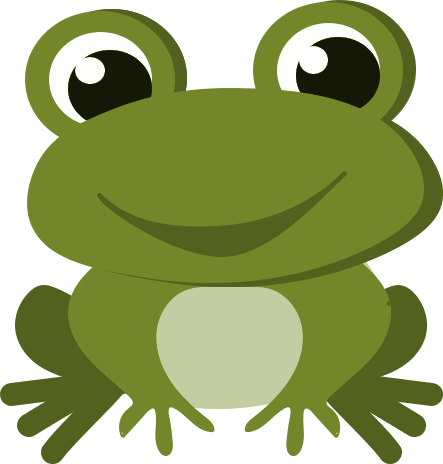 اختبار منصف الفصل
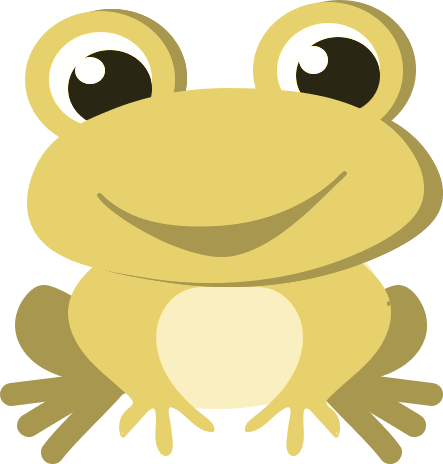 الثالث عشر
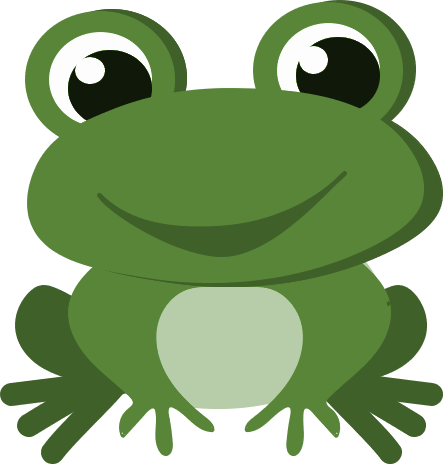 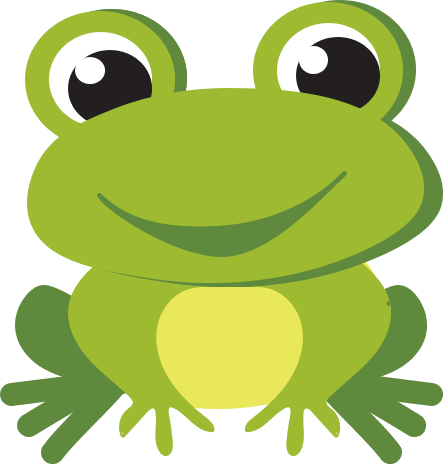 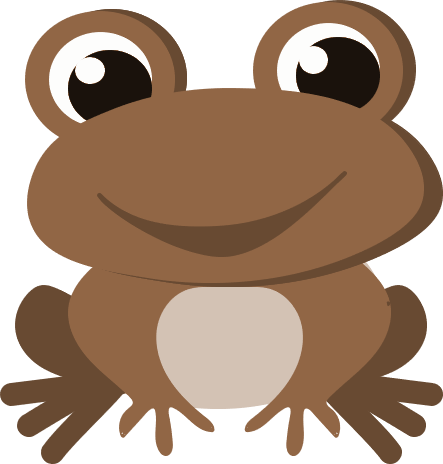 صالح الشراري
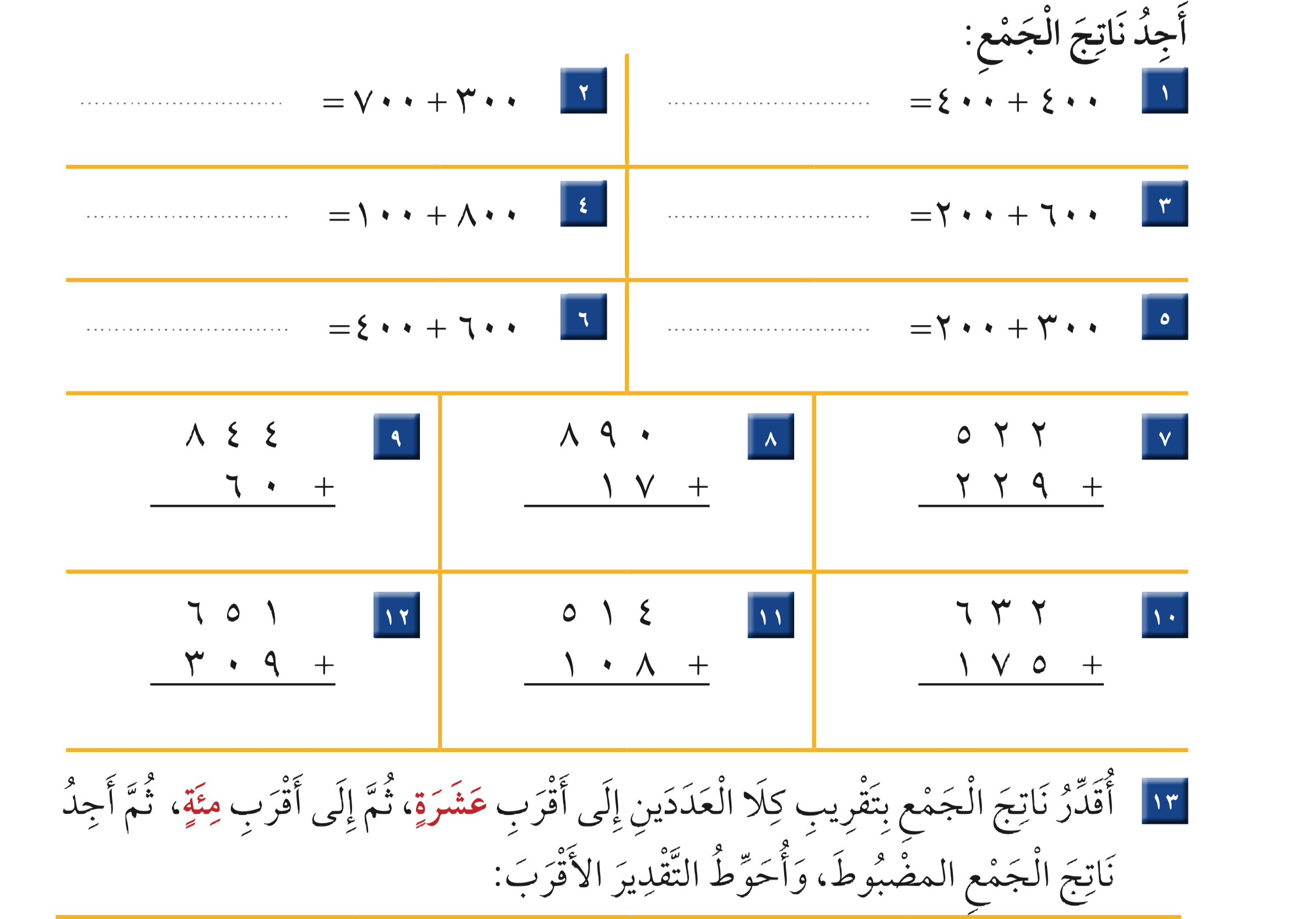 ٨٠٠
١٠٠٠
٨٠٠
٩٠٠
١٠٠٠
٥٠٠
١
١
١
١
١
١
٩٦٠
٦٢٢
٩٠٧
٩٠٤
٨٠٧
٧٥١
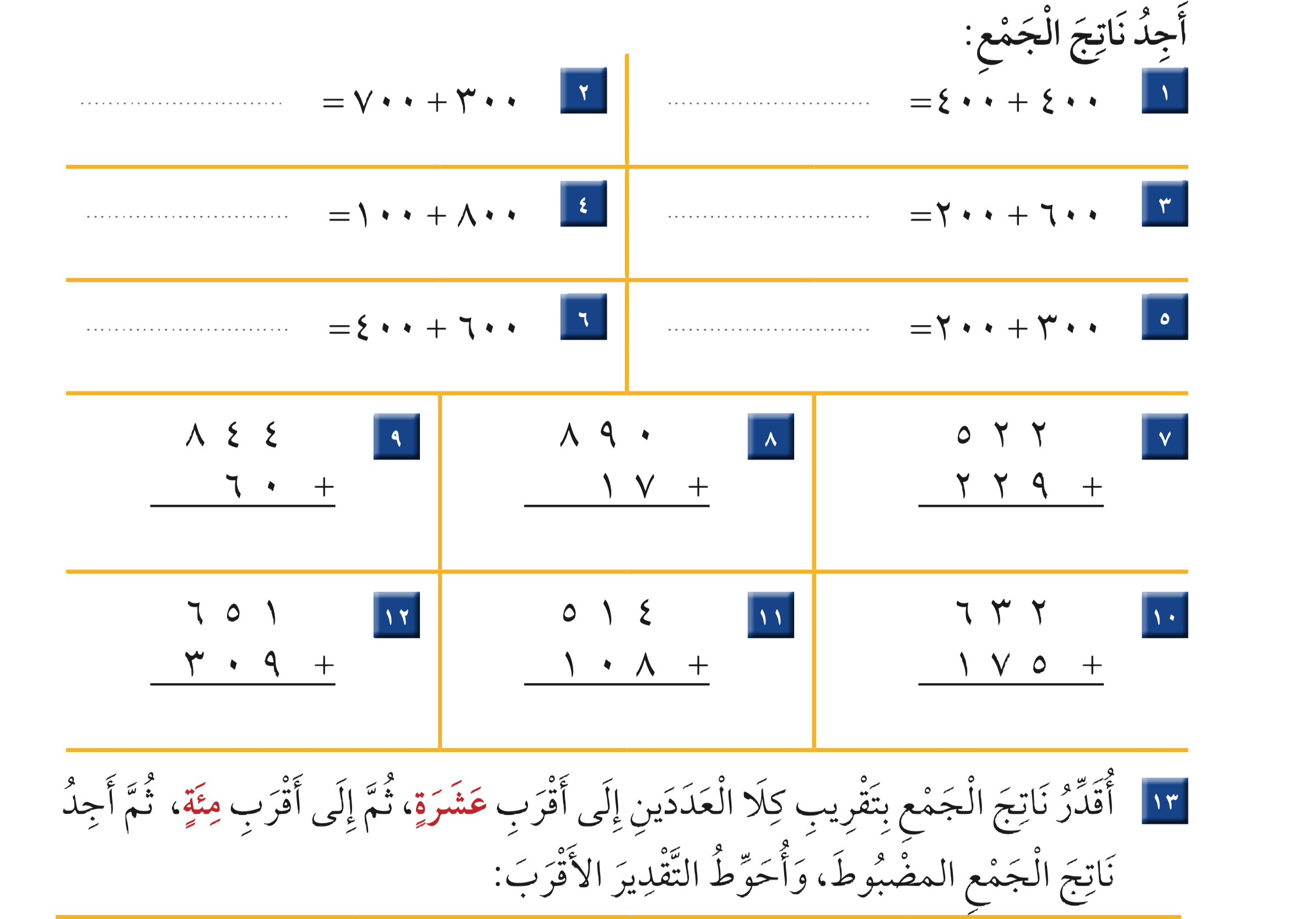 ٠ ٠ ٥
٠ ٨ ٤
٠ ٠ ١
٠ ٠ ١
١
١
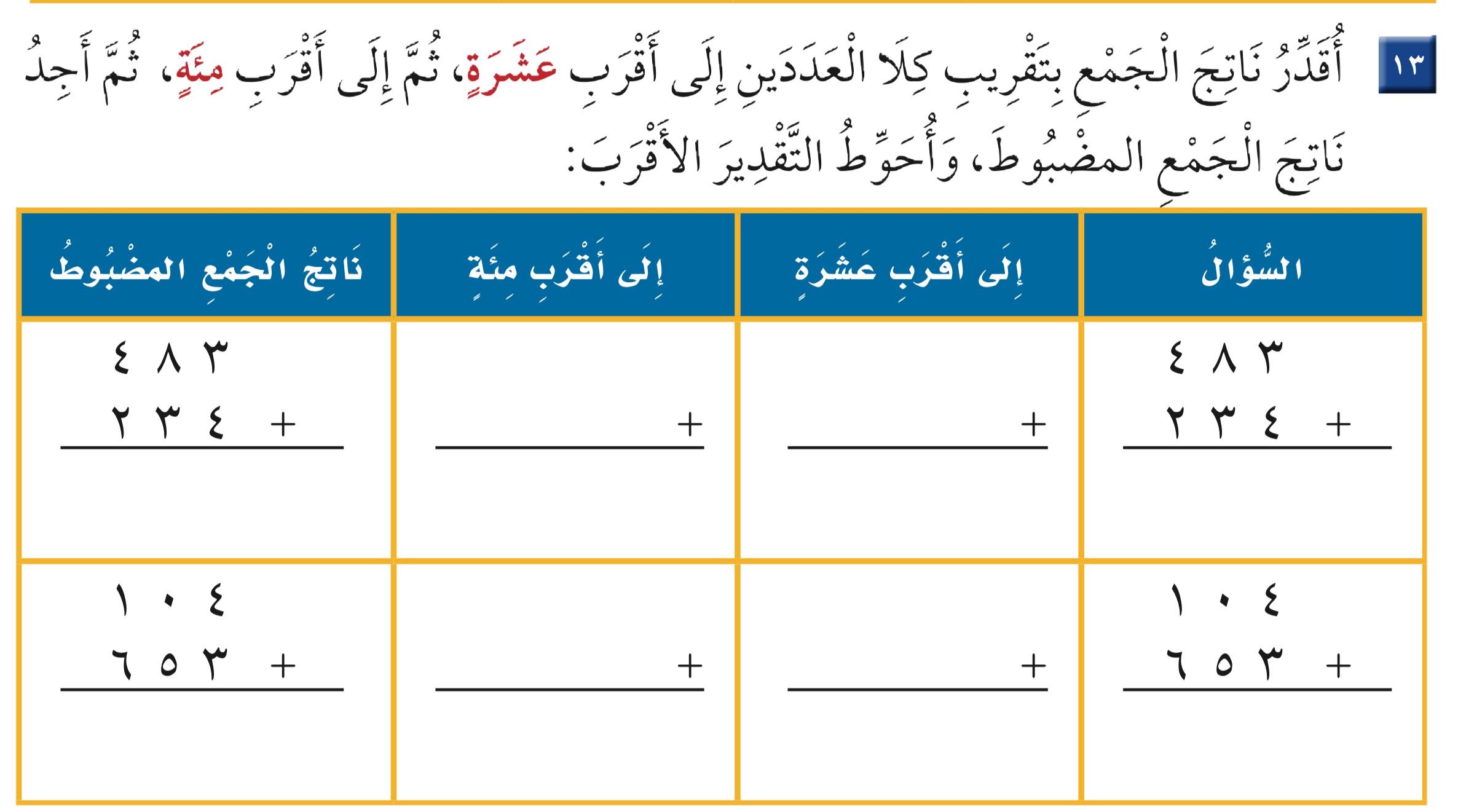 ٠ ٠ ٢
٠ ٣ ٢
٠ ٥ ٦
٠ ٠ ٧
٠ ١ ٧
٠ ٦ ٧
٠ ٠ ٨
٠ ٠ ٧
٧ ١ ٧
٧ ٥ ٧